Anela Latrik
Graphic Technology 2
Pd.2
Business card
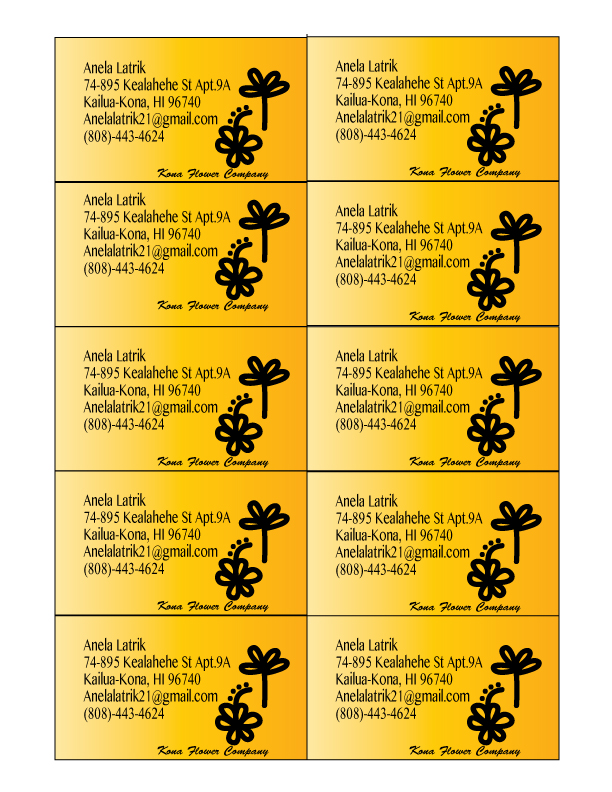 bumper sticker
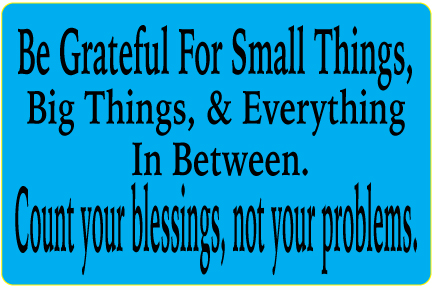 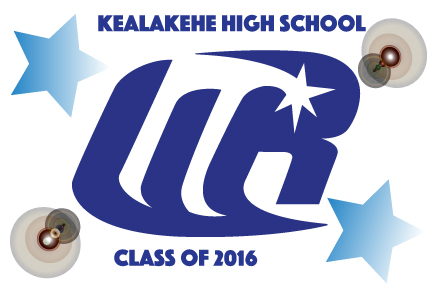 coffee beans
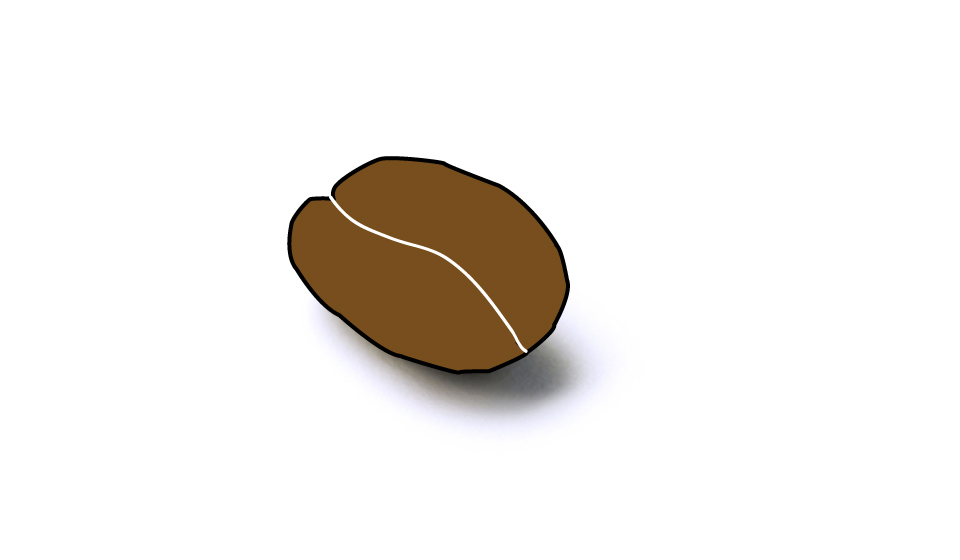 Snowman
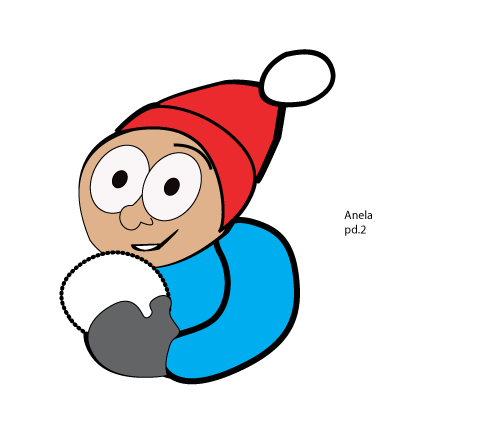 direct selection
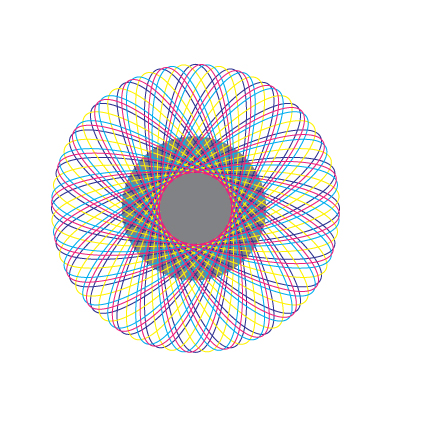 pumpkin
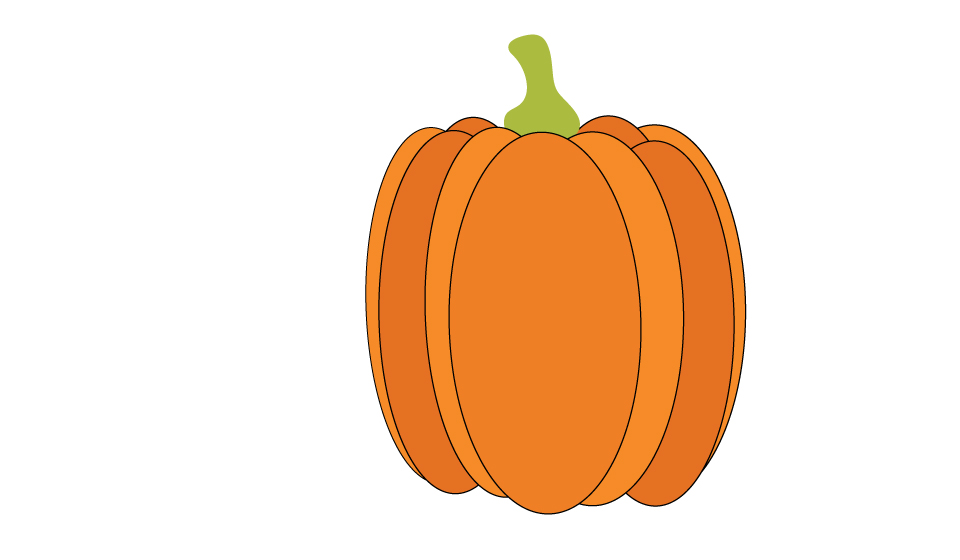 spirit week
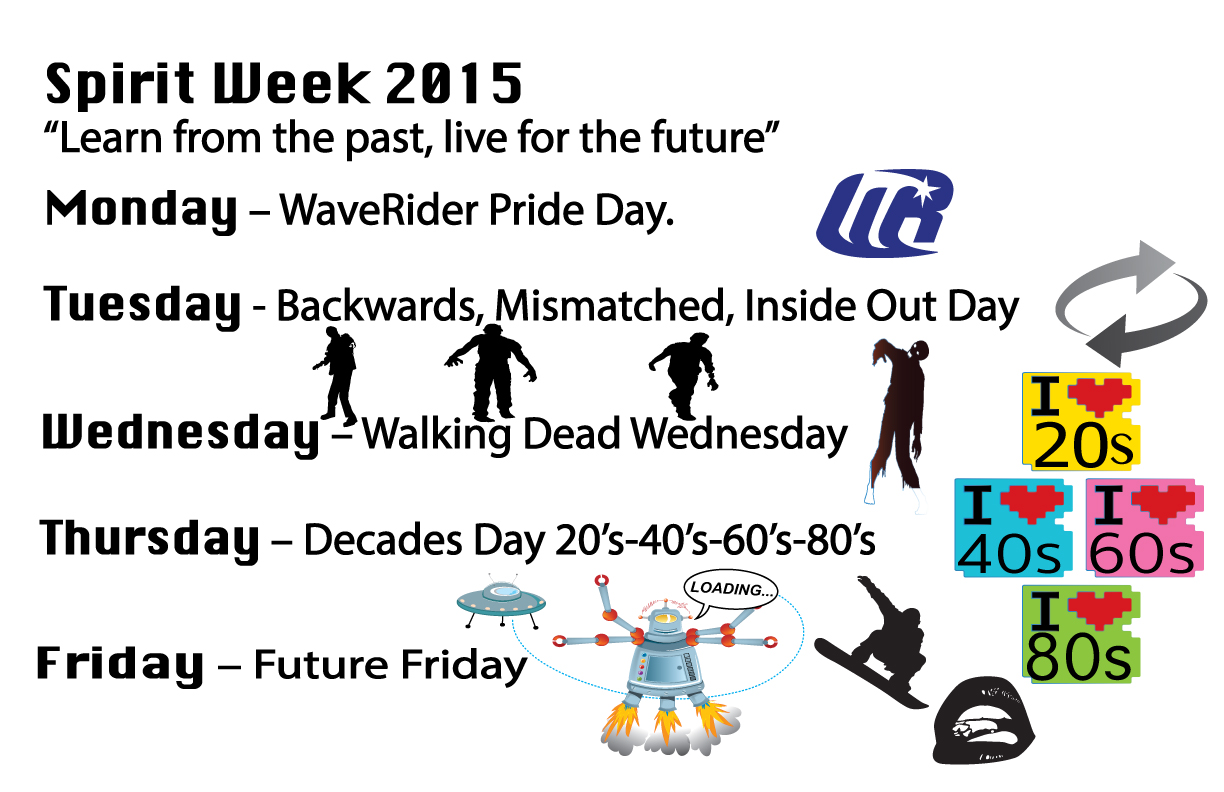 converse all star
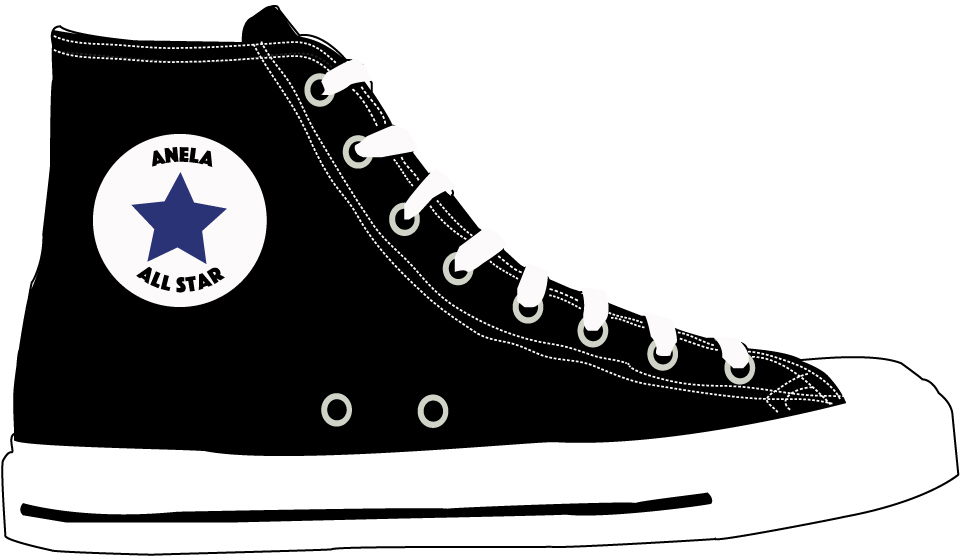